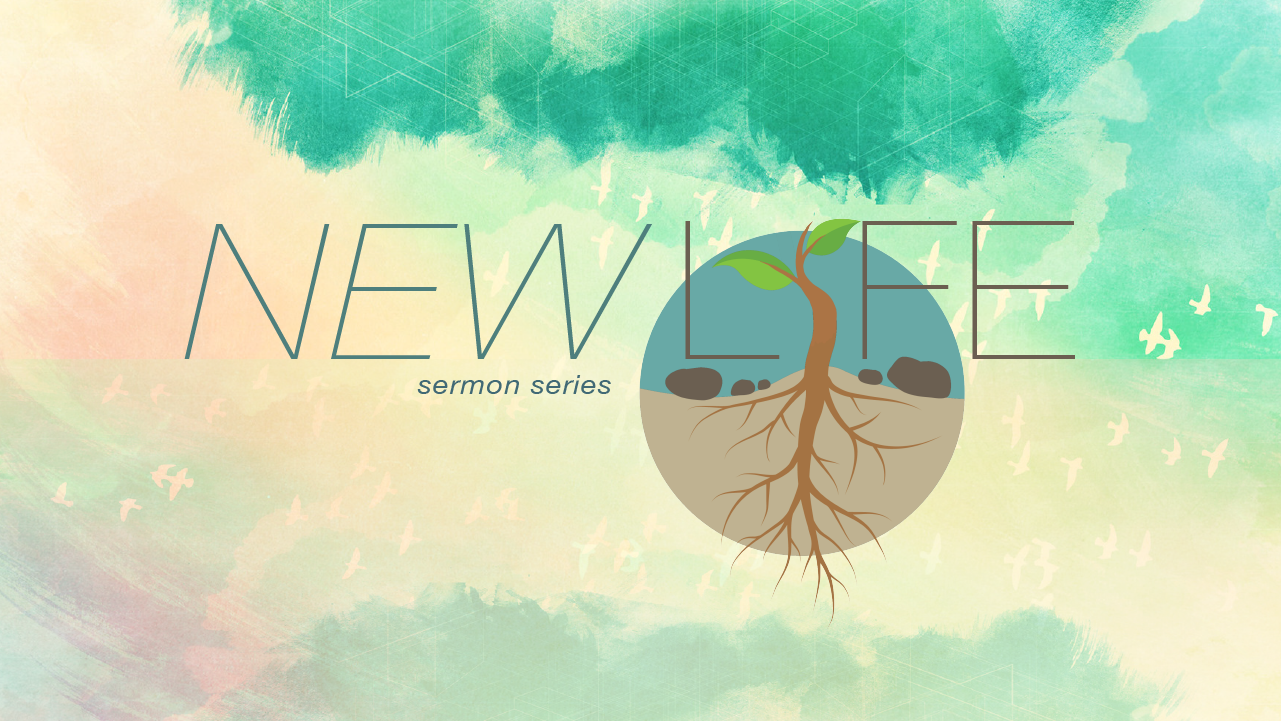 Desperation
Matthew 9: 18-31
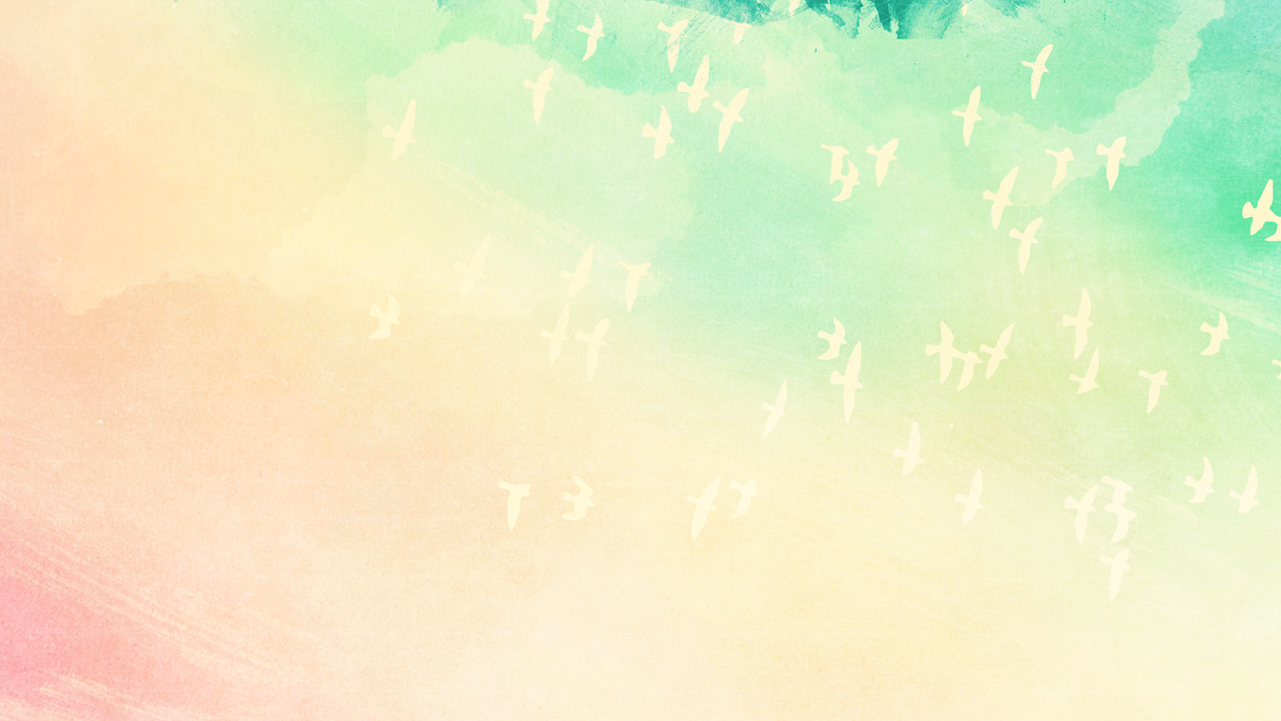 While he was saying this, a synagogue leader came and knelt before him and said, “My daughter has just died. But come and put your hand on her, and she will live.” Jesus got up and went with him, and so did his disciples.

Just then a woman who had been subject to bleeding for twelve years came up behind him and touched the edge of his cloak.
She said to herself, 
“If I only touch his cloak, I will be healed.”

Jesus turned and saw her. “Take heart, daughter,” he said, “your faith has healed you.” And the woman was healed at that moment.

When Jesus entered the synagogue leader’s house and saw the noisy crowd and people playing pipes, he said,
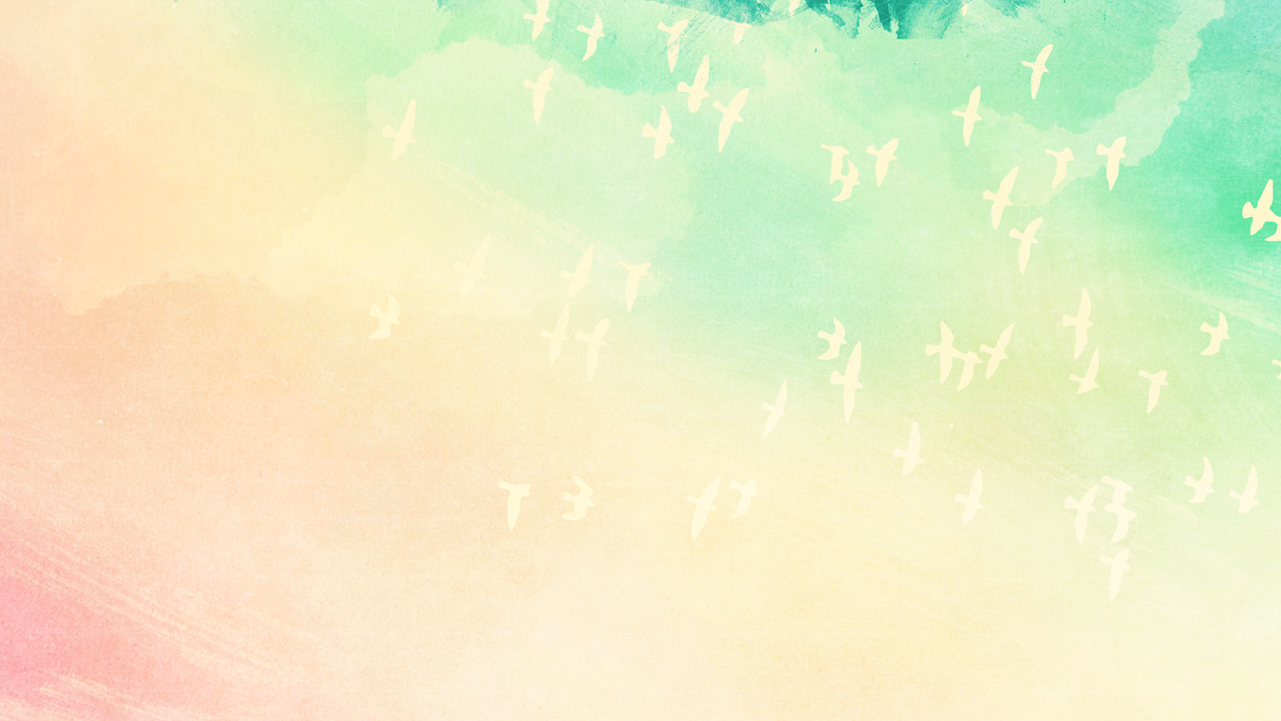 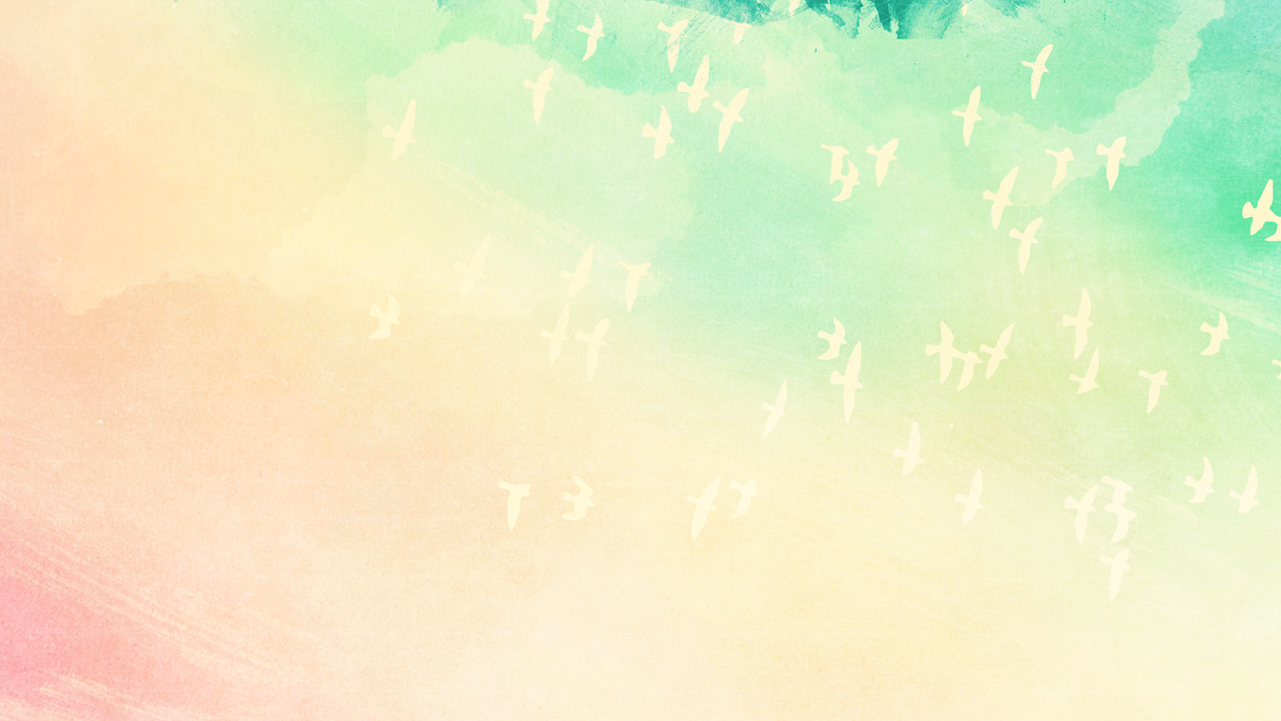 “Go away. The girl is not dead but asleep.” 
But they laughed at him. 
After the crowd had been put outside, he went in and took the girl by the hand, and she got up. News of this spread through all that region.

As Jesus went on from there, two blind men followed him, calling out, 
“Have mercy on us, Son of David!”
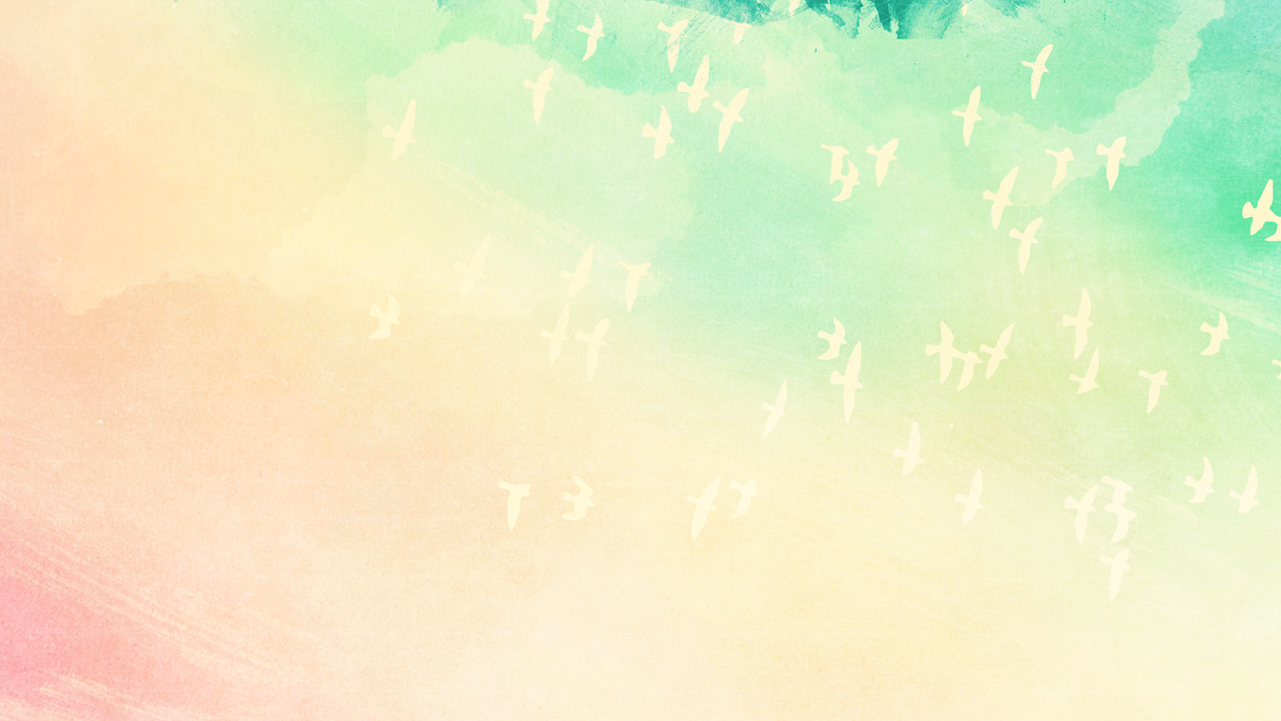 When he had gone indoors, the blind men came to him, and he asked them, 
“Do you believe that I am able to do this?”
“Yes, Lord,” they replied.

Then he touched their eyes and said, “According to your faith let it be done to you”; and their sight was restored.
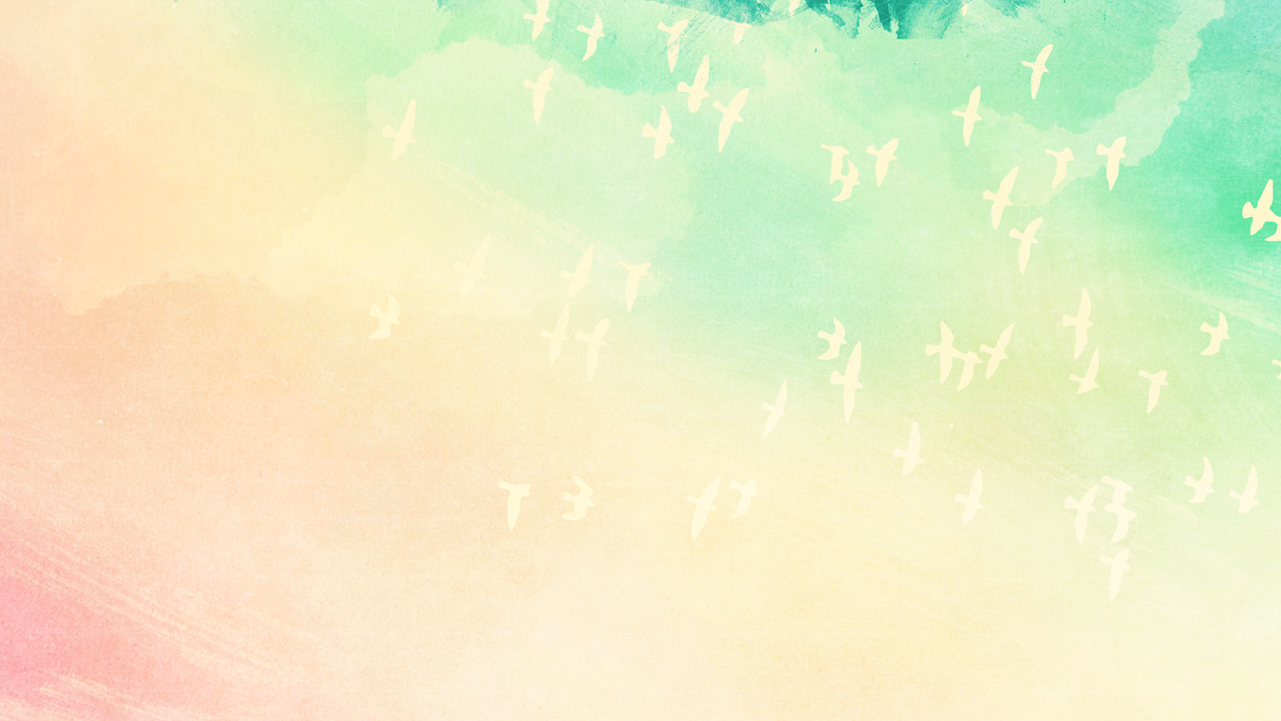 Jesus warned them sternly, 
“See that no one knows about this.” about him all over that region.

Matthew 9: 18-31
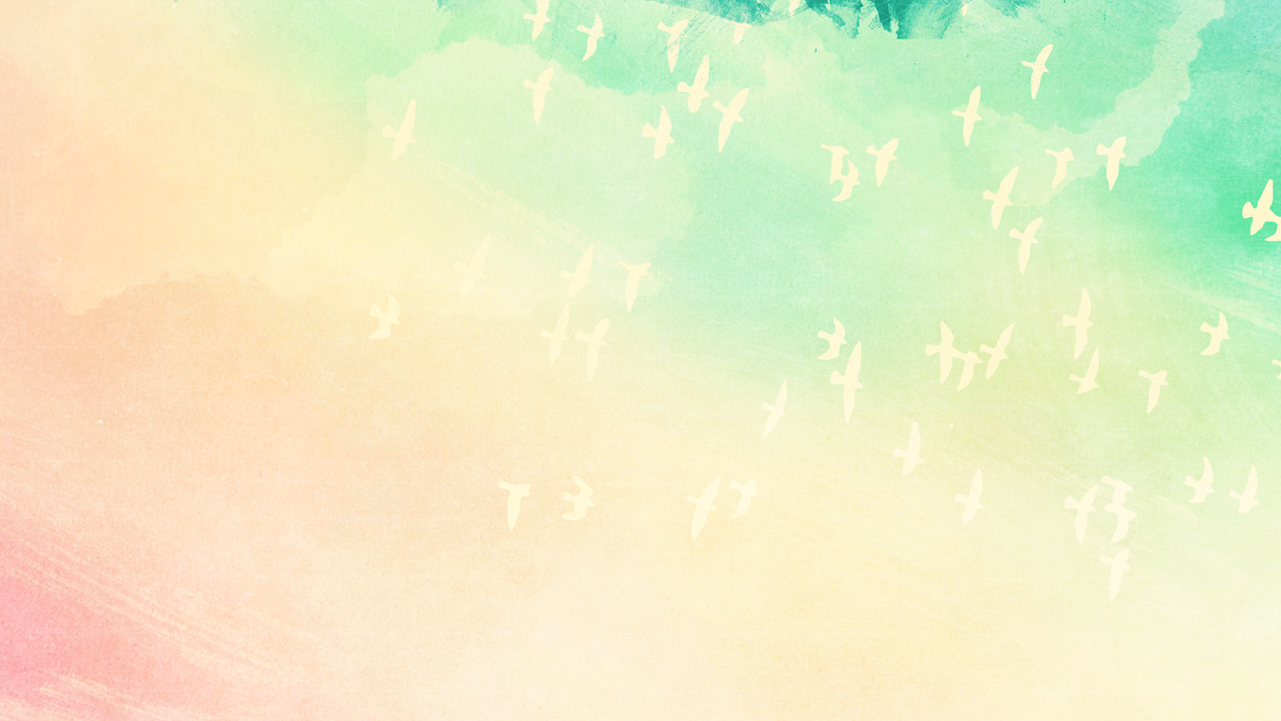 The dependence on Jesus in the midst of the struggle, Jesus calls faith
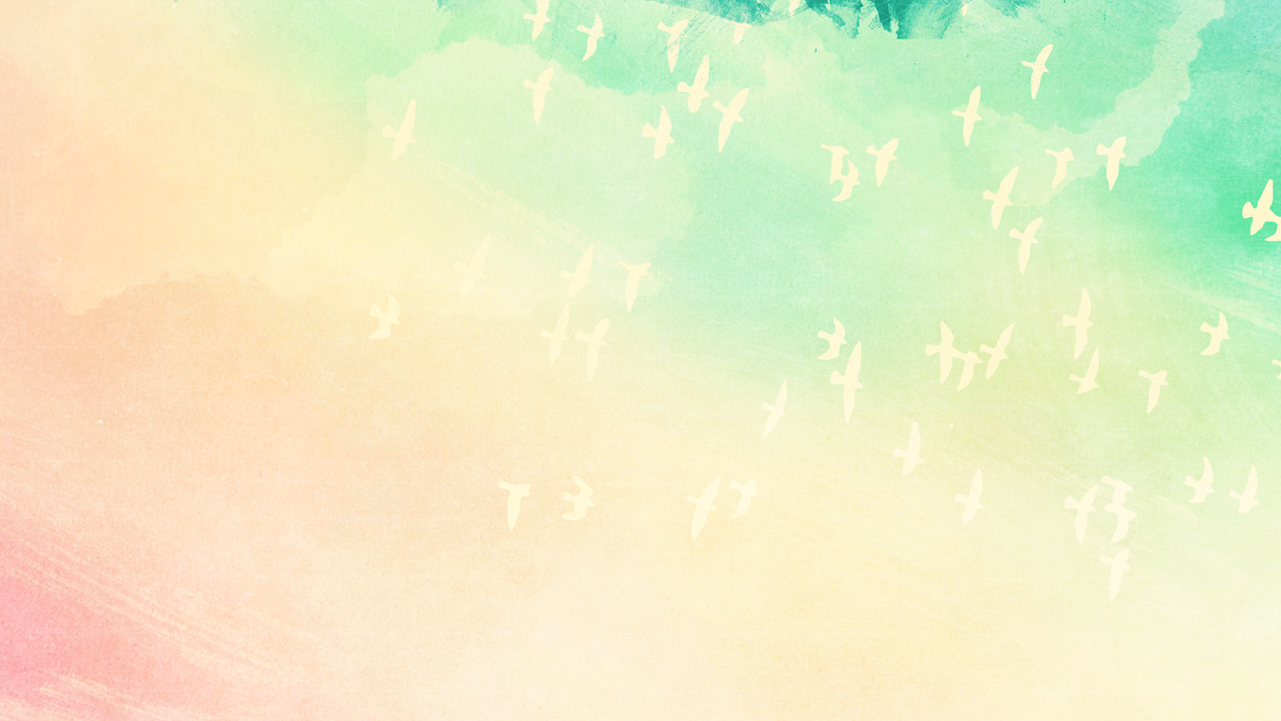 These four people experienced 
the brutality of life
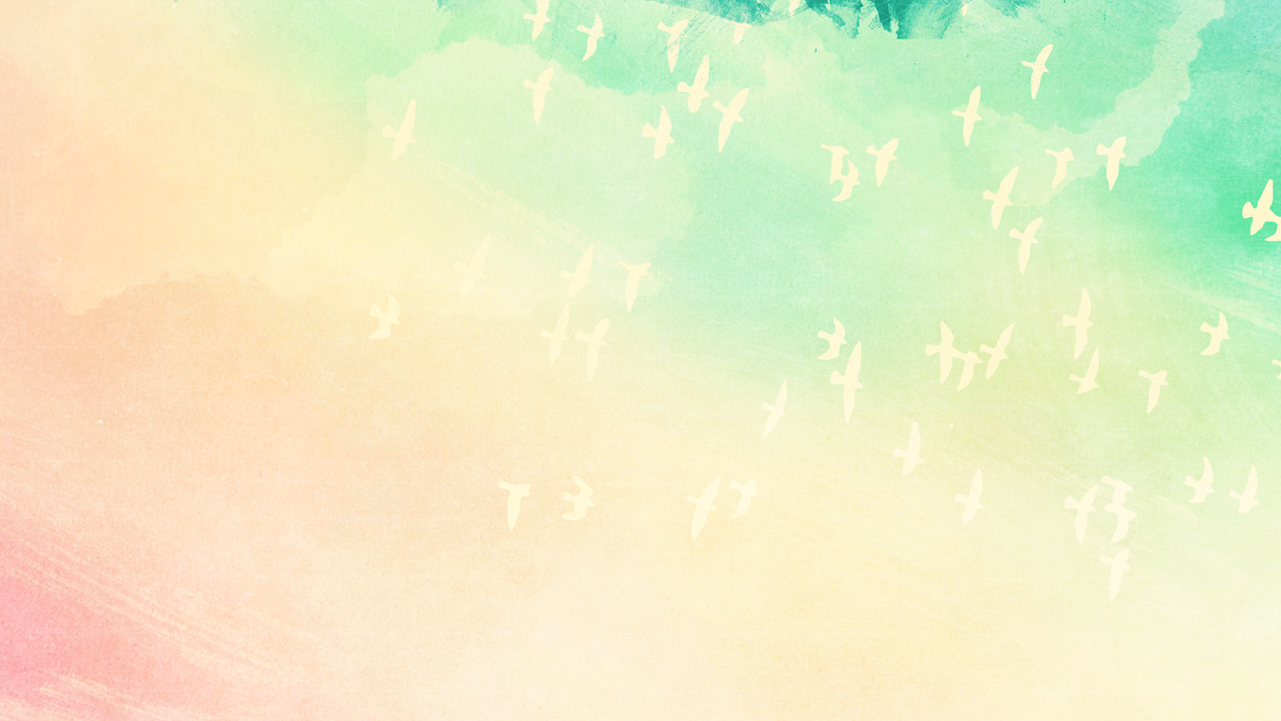 They put their faith in Jesus
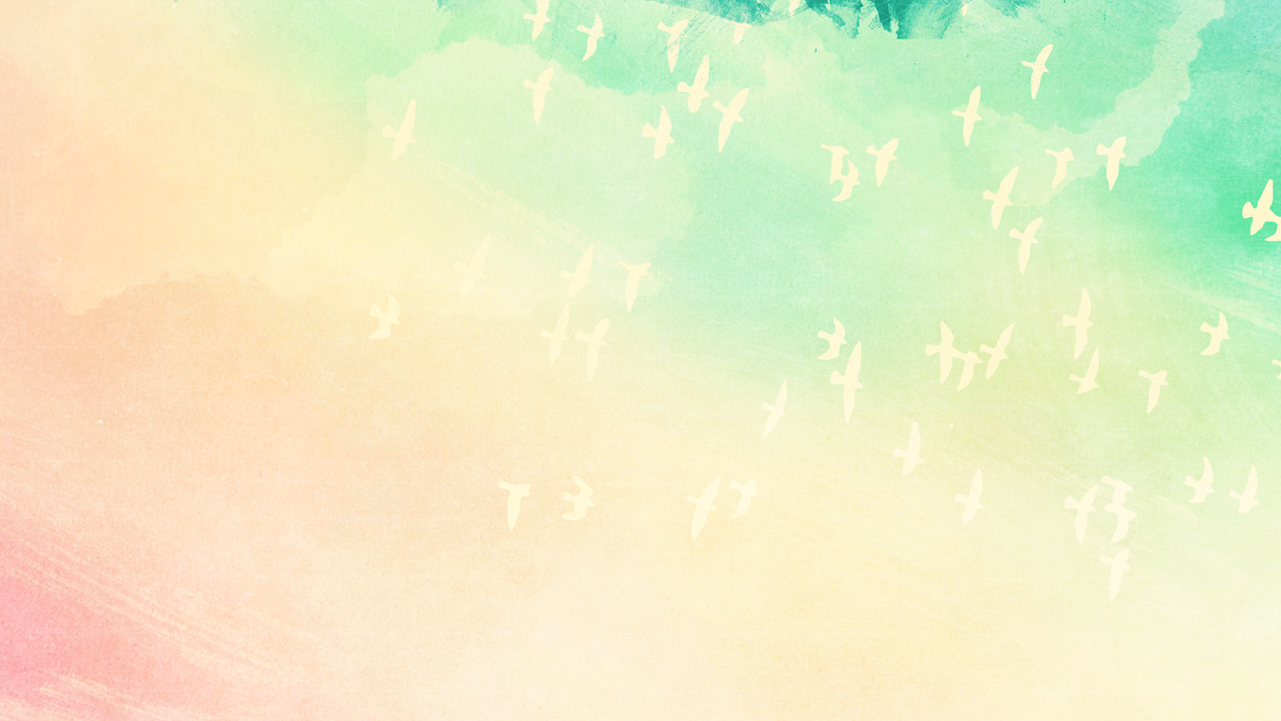 They went to Jesus and asked 
for what they needed
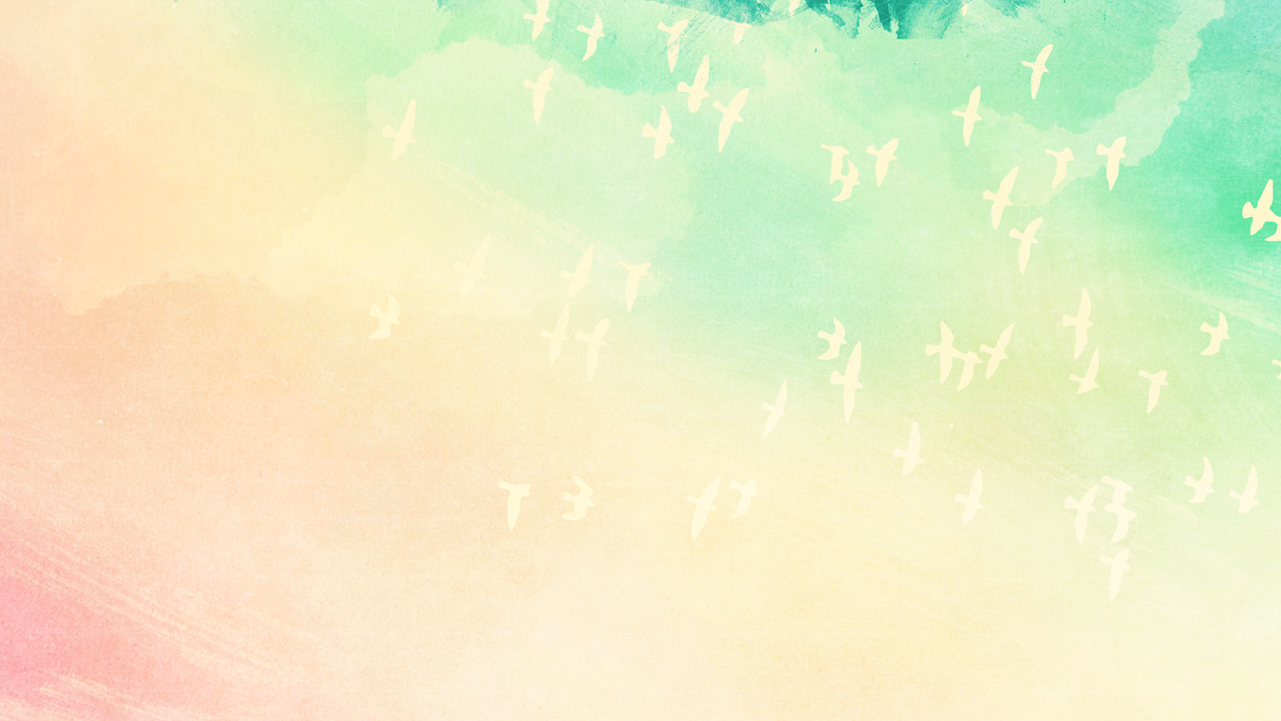 Their desperation was met with compassion, healing, resurrection
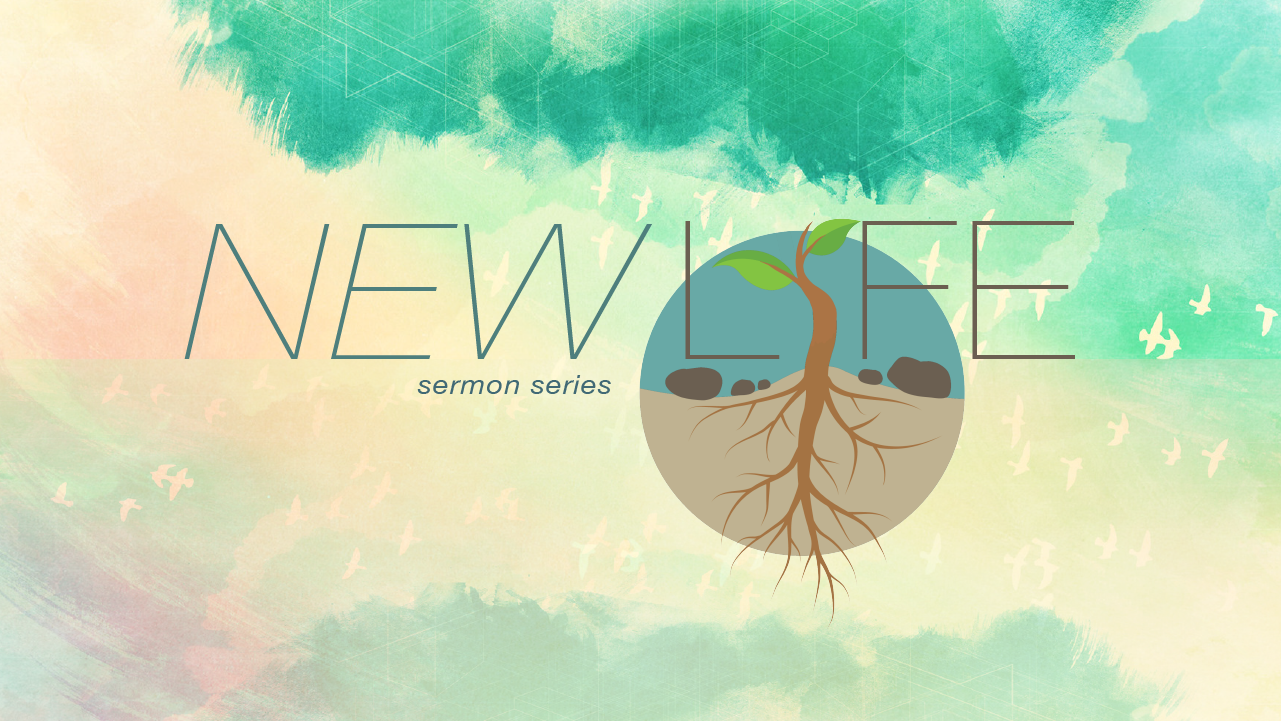 Desperation
Matthew 9: 18-31